Introduction
Quel sujet?
[Speaker Notes: Expliquer mon premier choix et pourquoi j’ai changer d’avis. Annoncer le sujet des Nuits.]
Les Nuits de l’écriture
Écrire ou dormir, il faut choisir. Les Nuits de l’écriture vont le faire pour vous!

C’est quoi?

Ca fonctionne comment?
[Speaker Notes: Présenter les Nuits et expliquer le fonctionnement.]
[Speaker Notes: Apercu du forum.]
Quelques chiffres
Les Nuits c’est:

480 Membres.

26000 Messages.

4 ans.

5 Administratrices.
[Speaker Notes: Dire qu’il y a un noyau de 30-50 membres fideles chaque mois. C’est des chiffres arrondi. Le forum a fêter ses 4 ans en juin.]
Mon rôle
La partie technique

Gérer une Nuit

Le design
[Speaker Notes: Expliquer rapidement mes differants roles. Le fait que j’administre toute la partie technique du forum, si y a un bug, c’est sur moi que sa tombe. Je gere aussi une Nuit par mois, en moyenne, sa depend des disponibiliter de chaqu’unes.
Pour la deco, mentionner les souci des gouts et preferances des membres. Se qui a donner naissance au selecteur de themes.]
Calendrier
Un fond d’écran

Un pense-bête.

2 tailles
[Speaker Notes: Expliquer les fond d’ecran des mois: chaque mois, je met a disposition un fond d’ecran, en 2 tailles differantes, une pour les petits ecran, type netbook. Les dates des Nuits du mois sont mise en evidence. C’est un bon pense-bete pour les plus etourdies.]
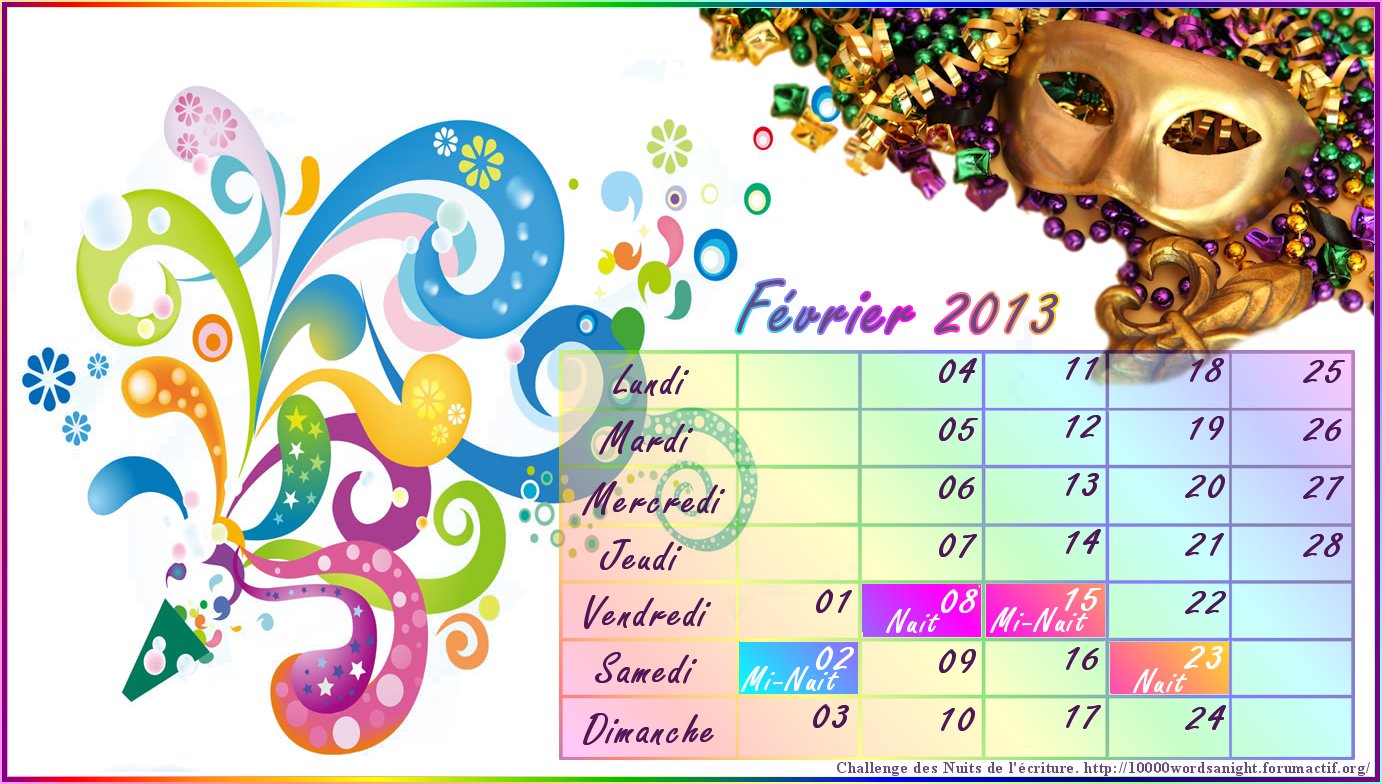 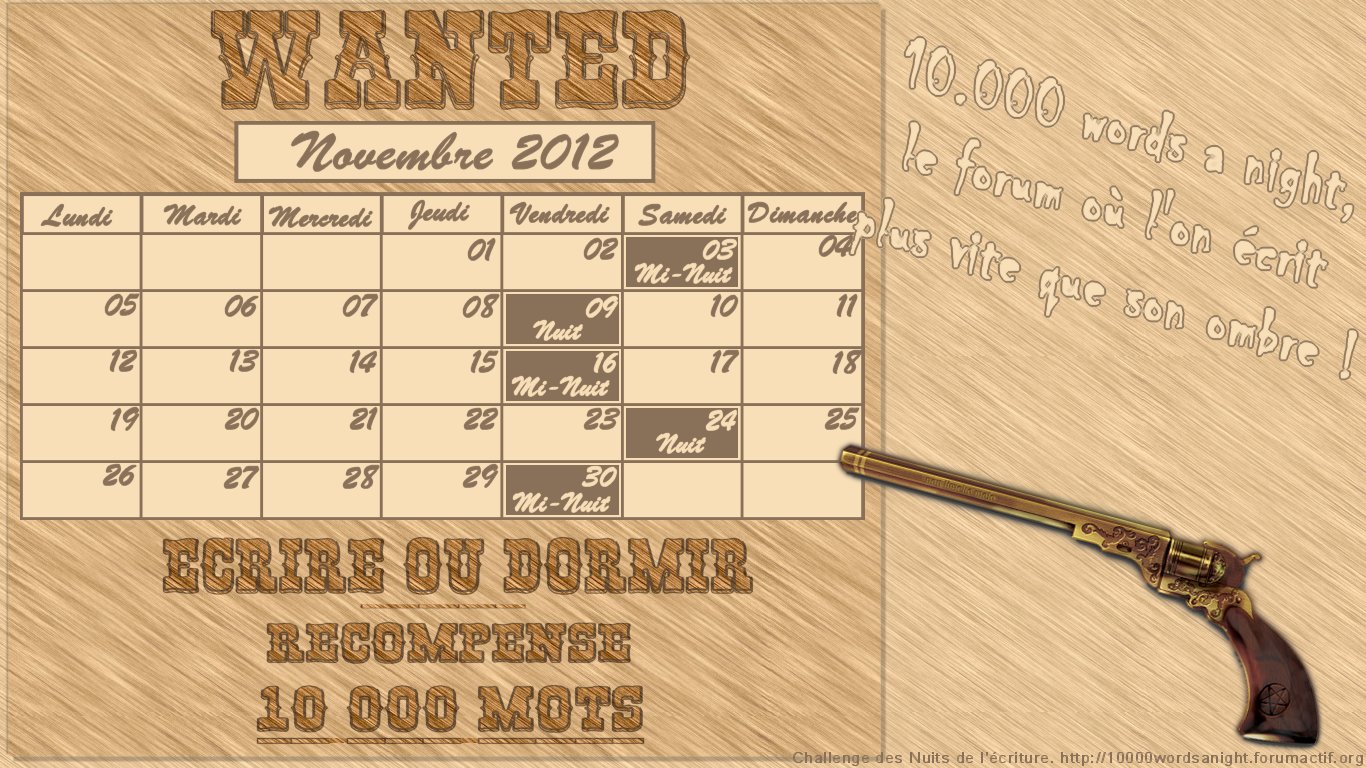 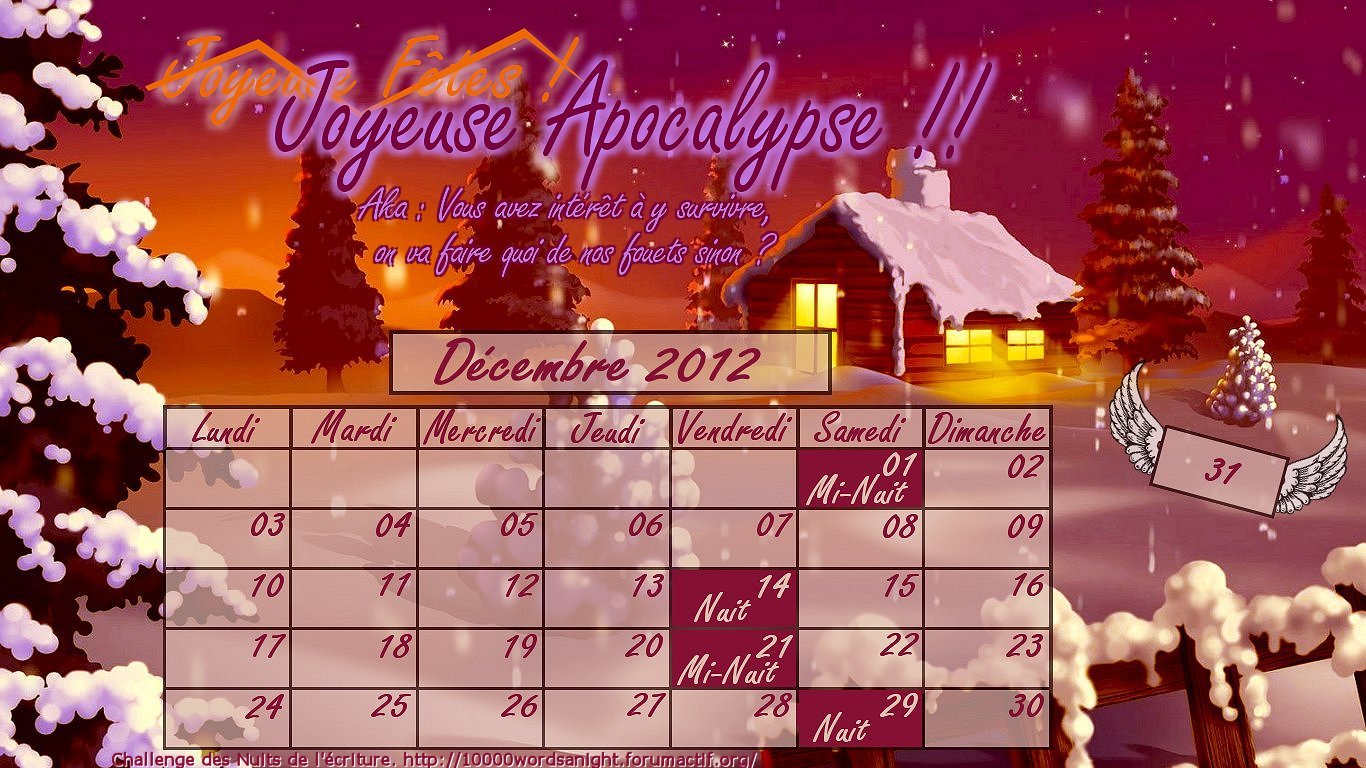 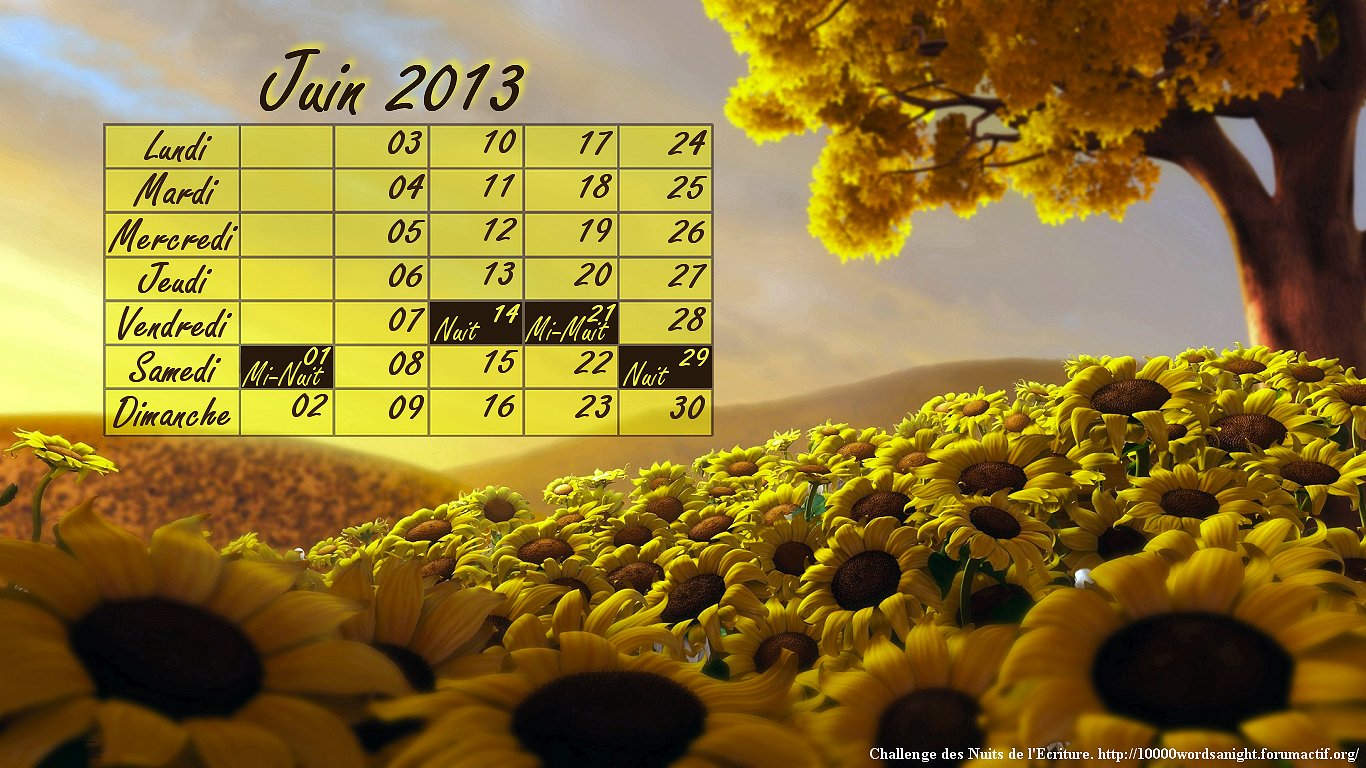 Le calendrier de l’Avent
C’est quoi?

Comment cela a été mis en place.
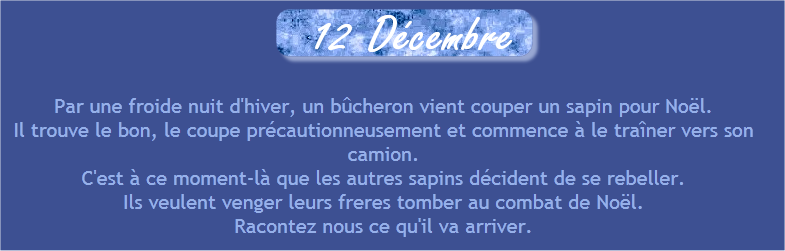 [Speaker Notes: Expliquer ce qu’était le calendrier de l’Avent, 25 prompts (c’est quoi un prompt? Défi), montrer un exemple.]